Spaced Repetition and Mnemonics Enable Recall of Multiple Strong Passwords
Jeremiah Blocki, Saranga Komanduri, Lorrie Cranor, Anupam Datta
Presented by Lihua Ren
Motivation
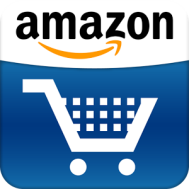 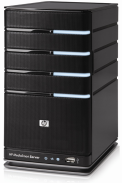 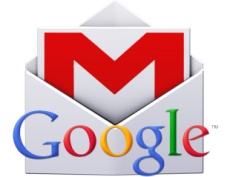 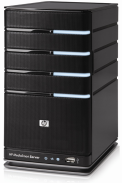 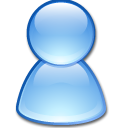 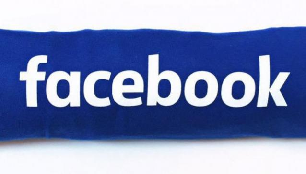 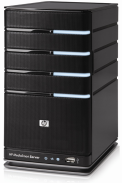 …
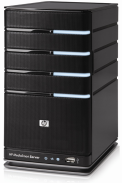 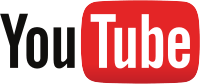 2
Usability Problem
Too many password  users select weak password, reuse passwords or frequently reset passwords.
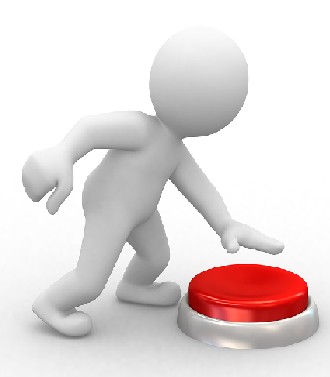 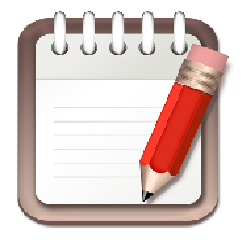 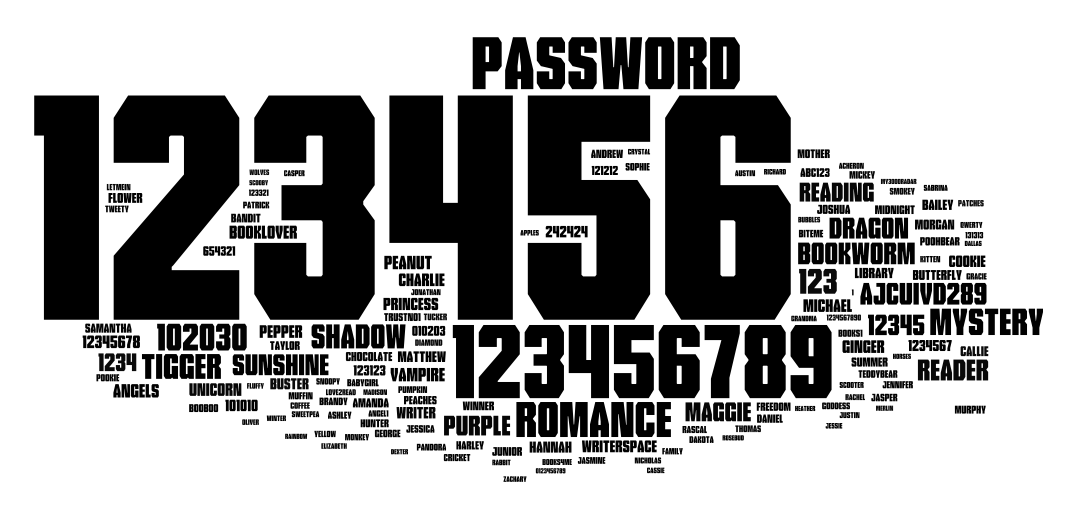 Insecure! Painful effort!
3
Security Problem
Password breaches at major companies have affected millions of users.
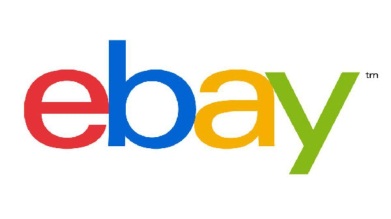 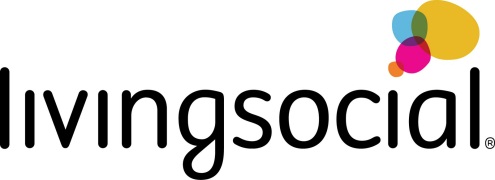 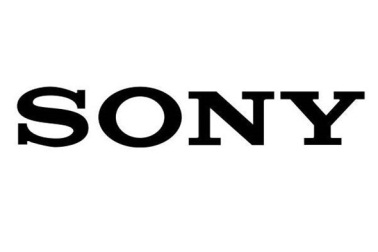 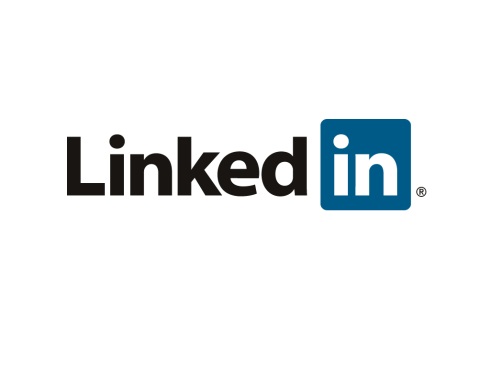 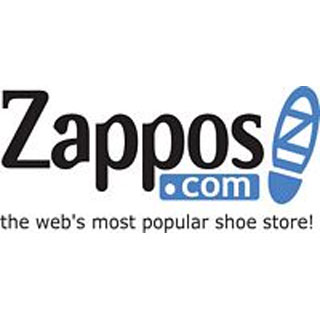 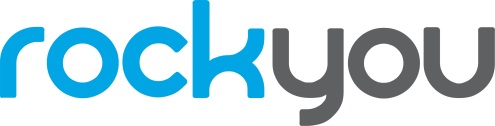 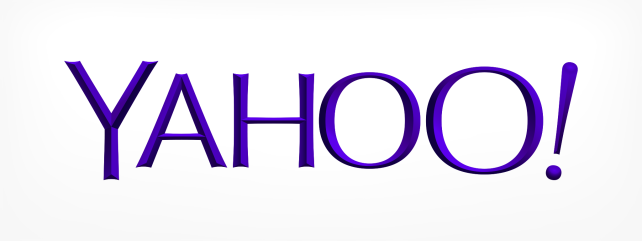 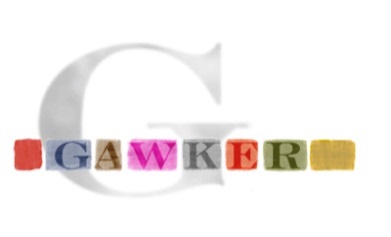 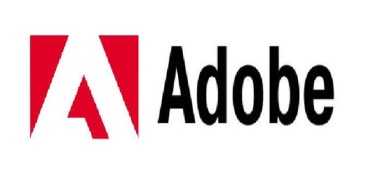 4
Traditional Security Advice
Use numbers and letters
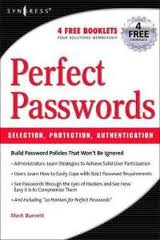 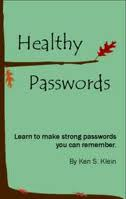 Use special symbols
Don’t Reuse Passwords
Don’t use words/names
Not too short
Don’t Write it Down
Use mix of lower/upper case letters
Change your passwords every 90 days
5
Existing works
The password strengthening mechanism of Bonneau and Schechter
How:  User authenticates by typing in old password  + a random character or word.
Limitation:  requiring the user to memorize a new random character/word to append to his password

Password Composition Policies
How:  restrict the space passwords that users can choose.
Limitation:  negatively effect usability & adverse security effects
6
This work
Conducted a user study: 
Participants were asked to memorize several randomly generated person-action-object (PAO) stories. 

Questions to answer:
Spaced Repetition
Can users recall multiple PAO stories by following spaced repetition schedules?
Which schedules work best?
Mnemonic Advantage
Does the PAO mnemonic technique improve recall?
Interference Effect
7
Background knowledge
8
Background: Security Against Offline Attacks
Offline dictionary attack





Cost of an Offline Attack
By comparing H(pw) with  guessed H(pw)
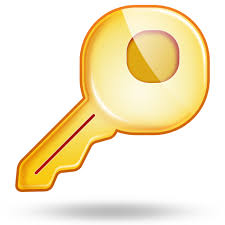 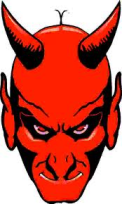 brute-force attack
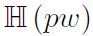 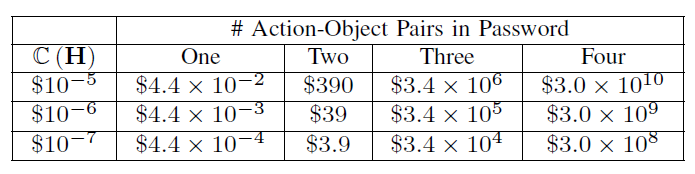 9
i.e. Person-action-object (PAO) stories
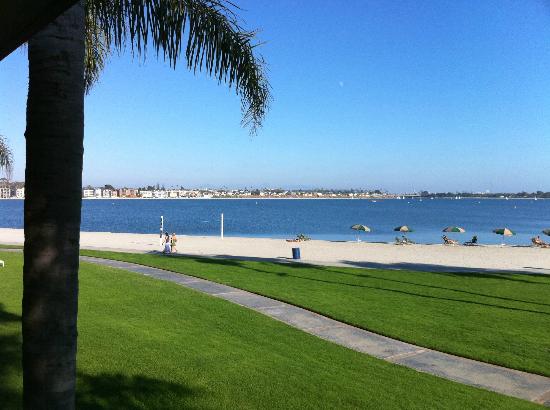 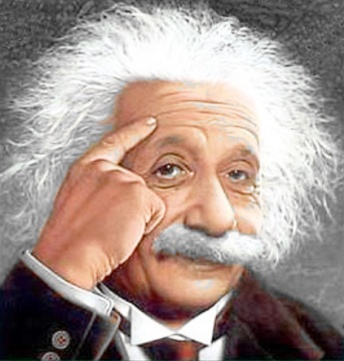 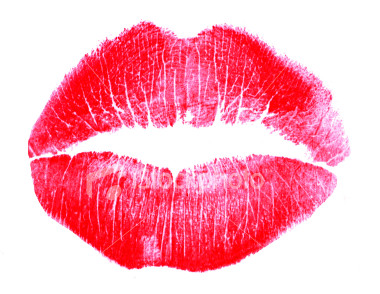 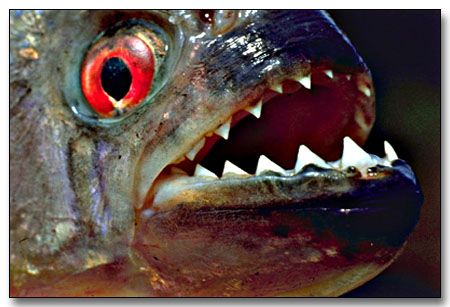 Background: Shared Cues
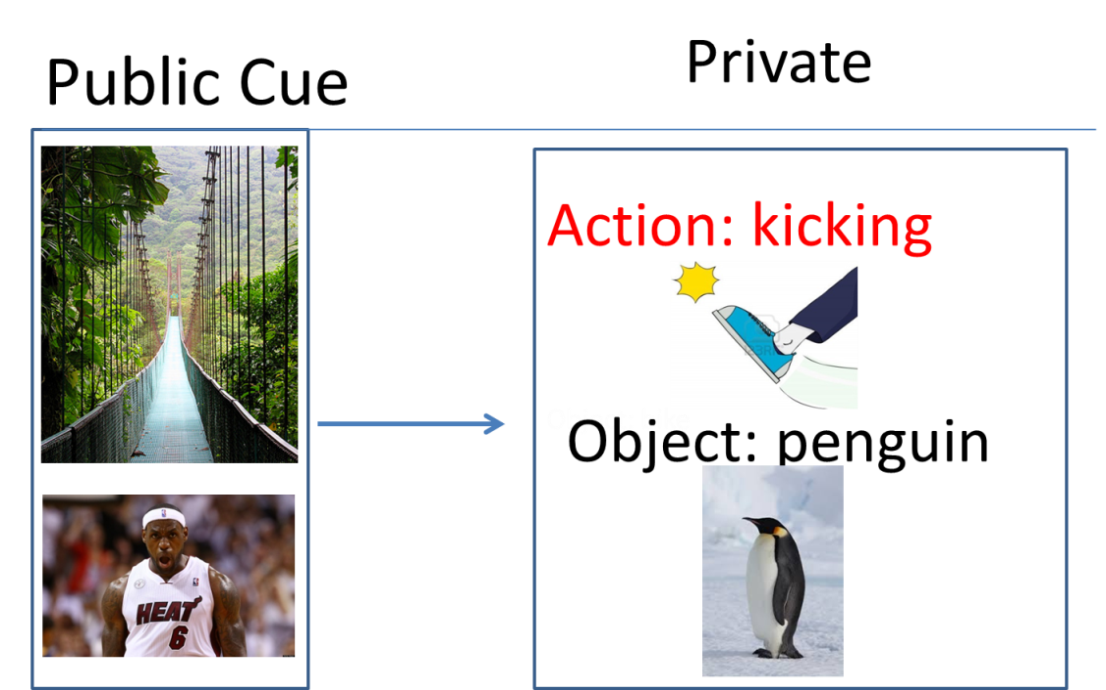 Combinatorial Design: Each pairs of accounts has at most 𝛄  secret stories in common.
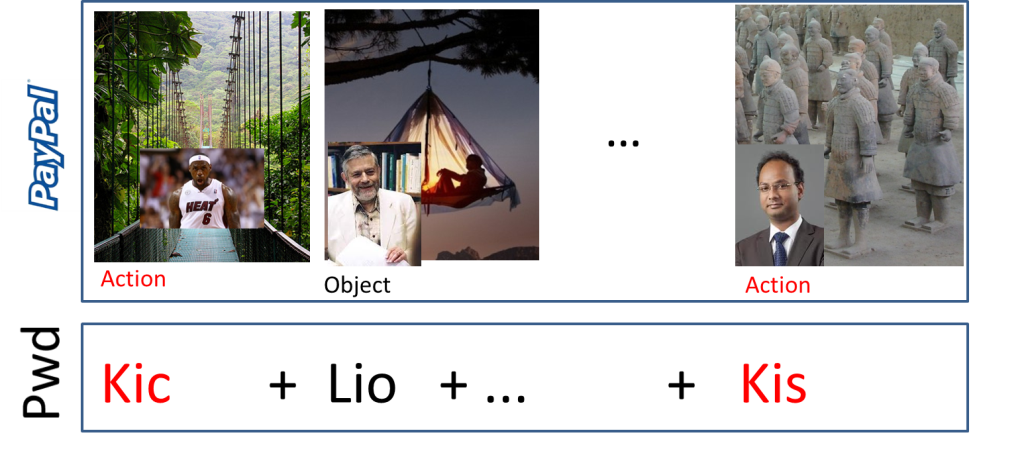 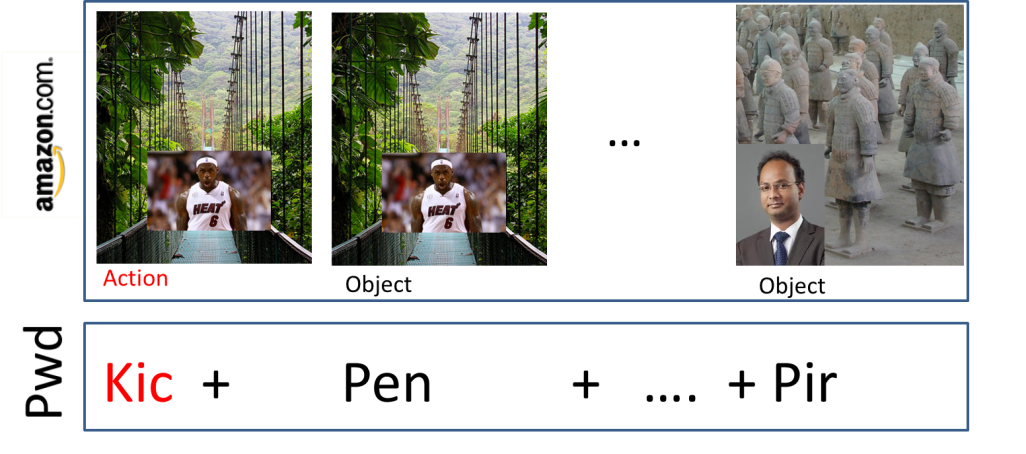 11
Source: Naturally Rehearsing Passwords [BBD13]
Background: Shared Cues
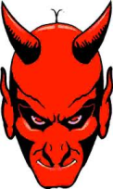 Adversary with one password is unlikely to crack any other password
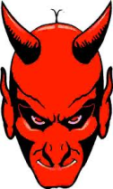 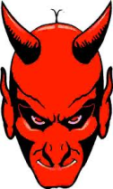 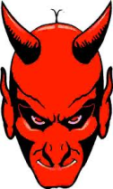 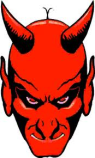 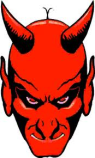 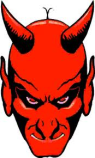 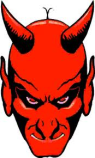 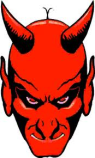 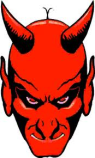 12
Study protocol
13
Recruitment
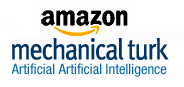 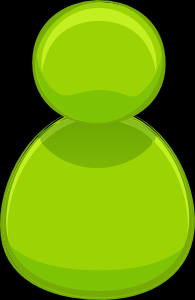 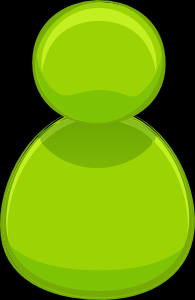 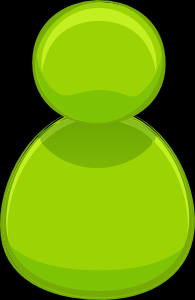 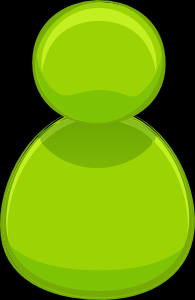 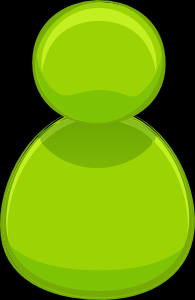 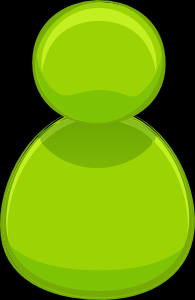 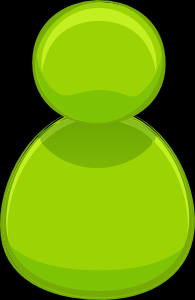 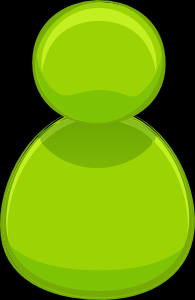 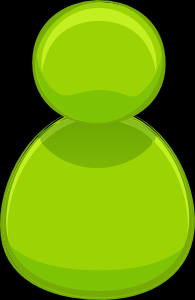 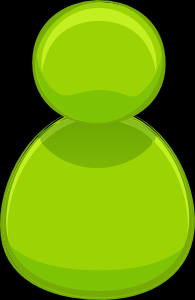 578 participants completed initial memorization phase
User Study Protocol
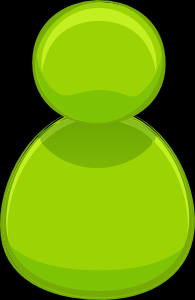 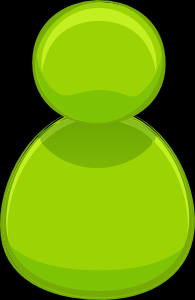 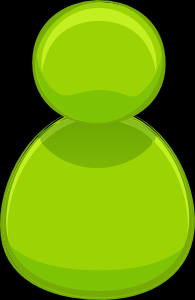 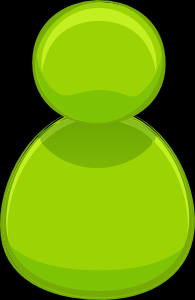 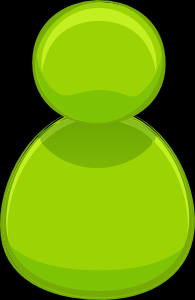 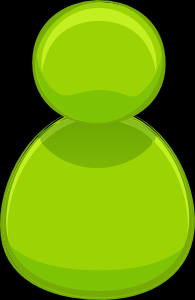 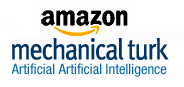 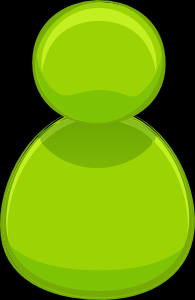 Memorization Phase (5 minutes):
Participants asked to memorize four randomly selected person-action object stories. 
Rehearsal Phase (120+ days):
Participants periodically asked to return and rehearse their stories (following rehearsal schedule)
15
Memorization Phase – Mnemonic group
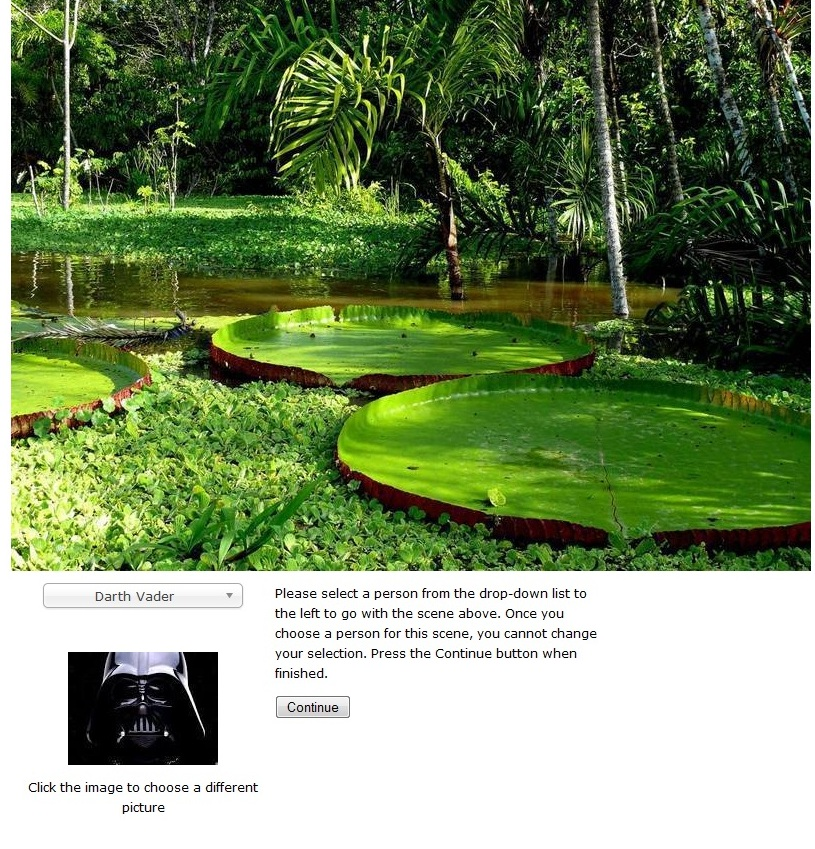 16
Memorization Phase – Mnemonic group
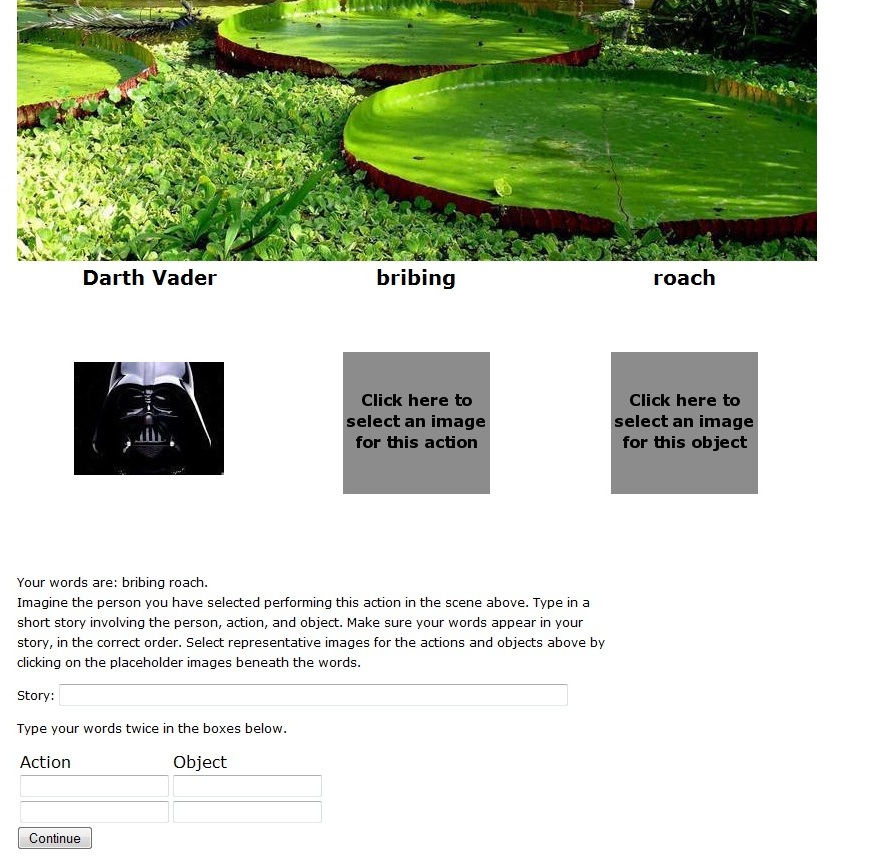 17
Memorization Phase – Mnemonic group
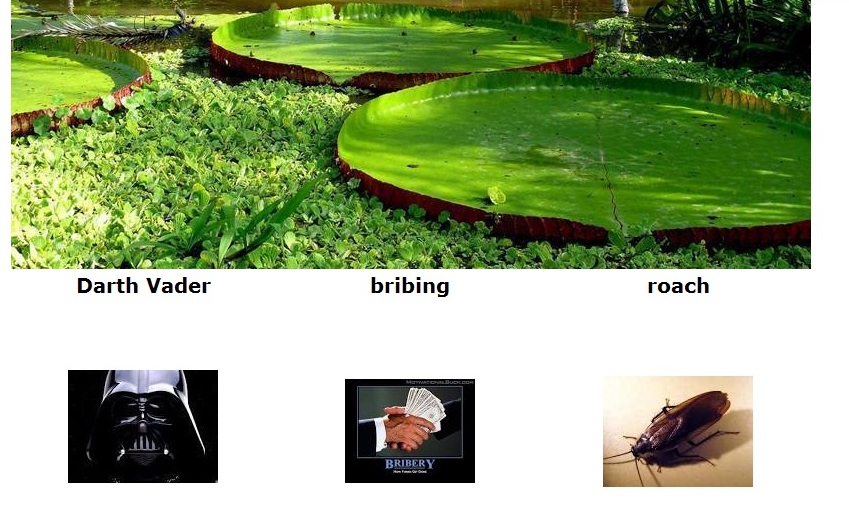 18
Memorization Phase – Text group
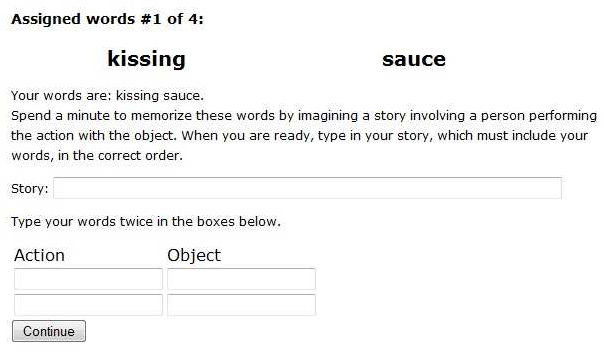 19
Rehearsal
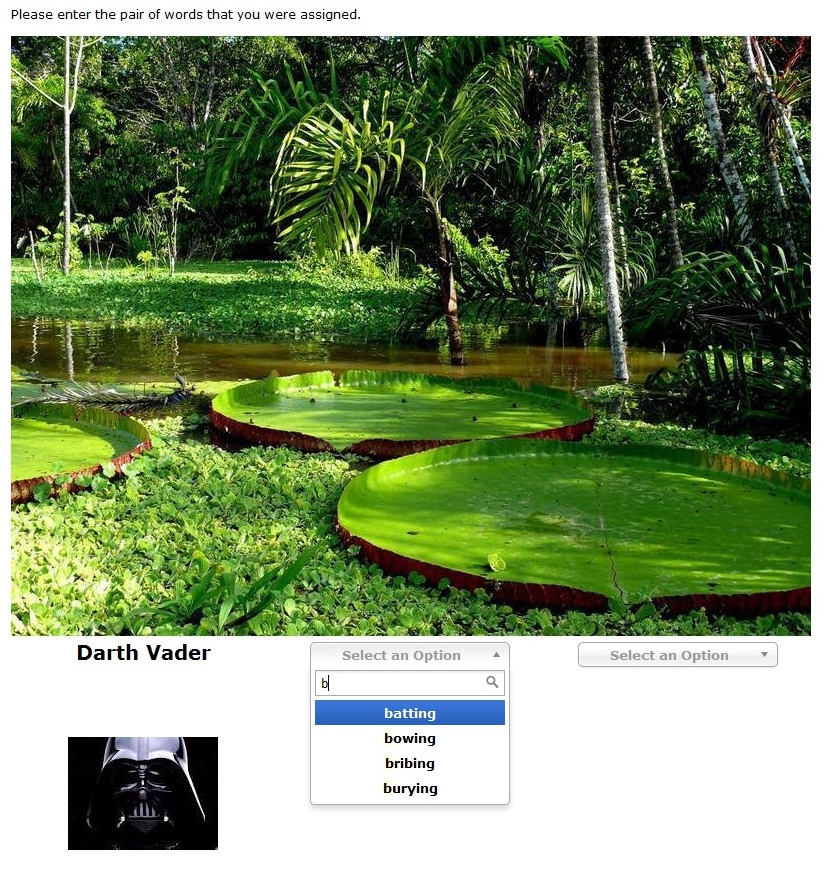 20
Rehearsal Schedules
Final Rehearsal (t10): 157 days
4
2
6
10
7
8
5
0
9
1
3
Day:0   16   32   48   64   80   96  112  128  144  160
21
Rehearsal Schedules
Final Rehearsal (t7): 127 days
2
4
6
7
0
1
5
3
Day:0   16   32   48   64   80   96  112  128  144  160
22
Rehearsal Schedules
23
Incentives
Memorization Phase ($0.5)

Rehearsal Phase ($0.75 each)
Encourage participants to return
Discourage Cheating
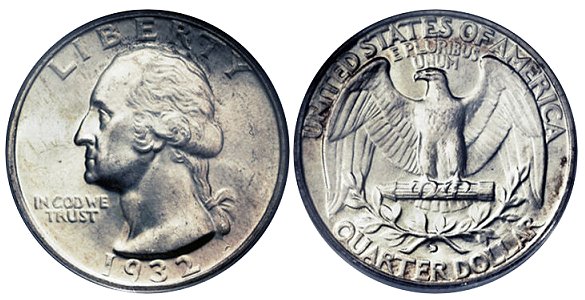 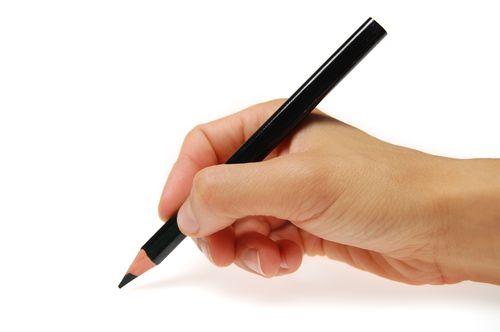 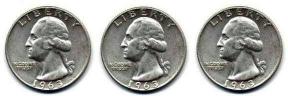 Do Not Write Down Your Words
“…we ask that you do not write down the words that we ask you to memorize.”
“You will be paid for each completed rehearsal phase --- even if you forgot the words.”
“Important: …do not write down the words”
“You will be paid for each completed rehearsal phase --- even if you forgot the words.”
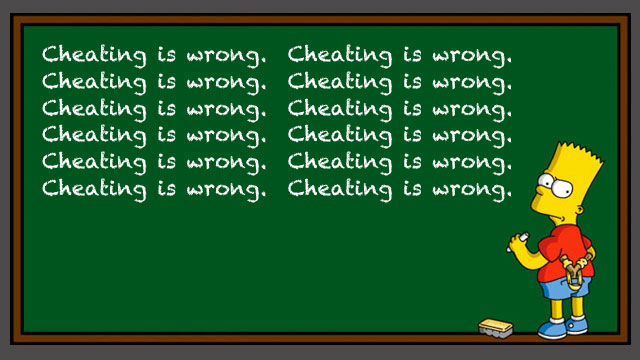 Study Conditions
Interference
Compare Rehearsal Schedules
Mnemonic vs Text
26
Follow Up Survey
Problem
Some participants did not return to rehearse their stories.

Hypothesis:
The primary reason:  
too busy
did not get follow up message in time 
not interested in interacting with them outside of the initial Mechanical Turk task.
Not because they would not remember the story.

How to prove?
Send a follow up survey to all not return.
27
Results
28
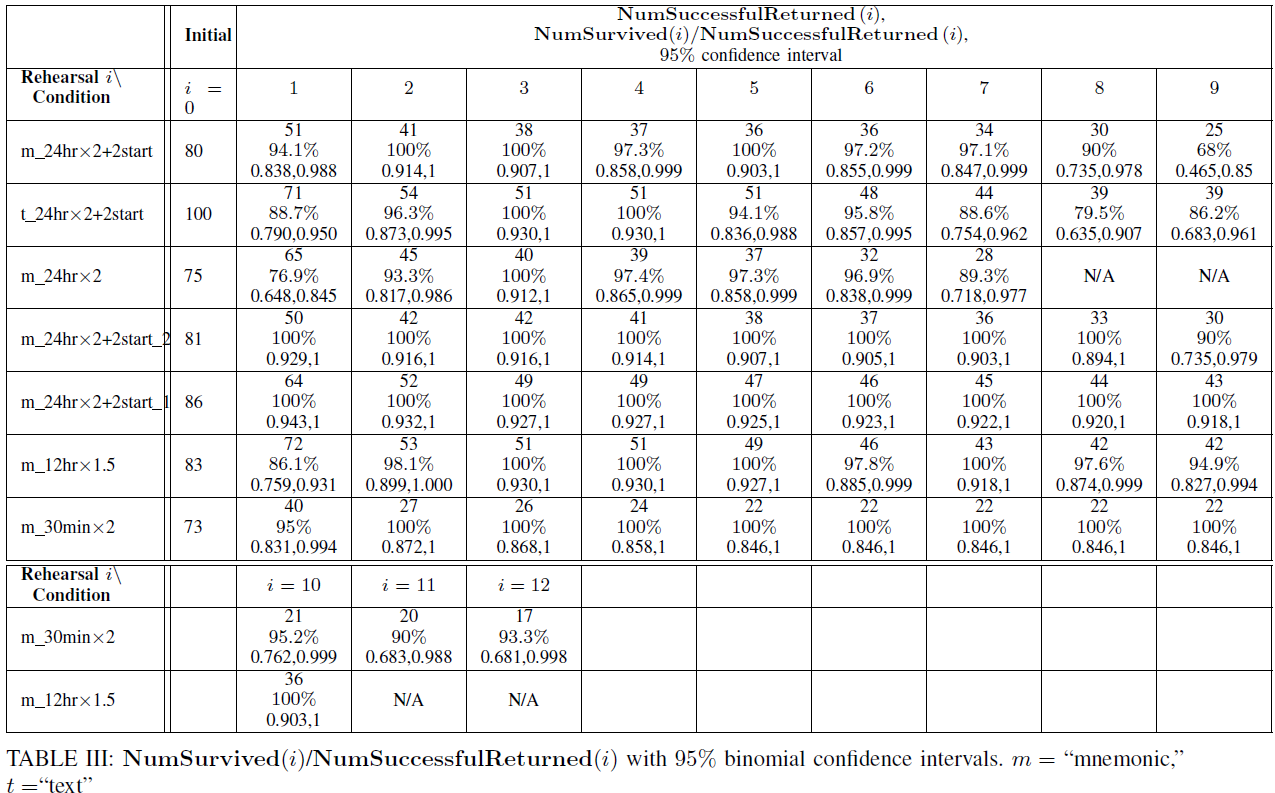 Rehearsal schedule
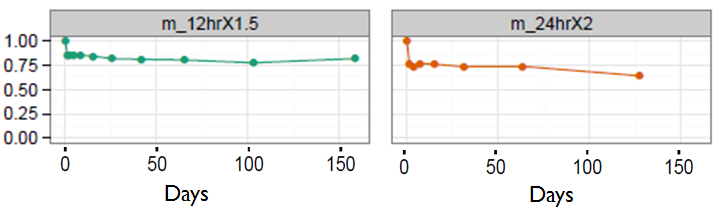 Survived(i)/Returned(i)
Text vs Mnemonic
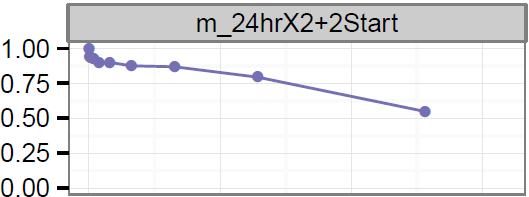 Advantage is statistically significant
Advantage is not statistically significant
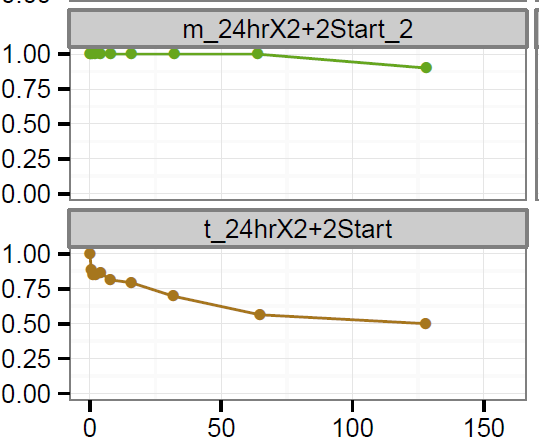 Survived(i)/Returned(i)
31
Interference
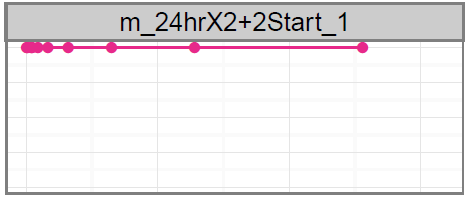 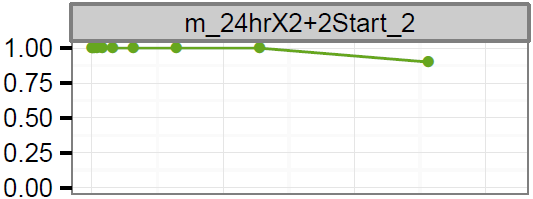 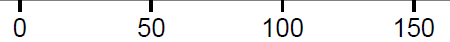 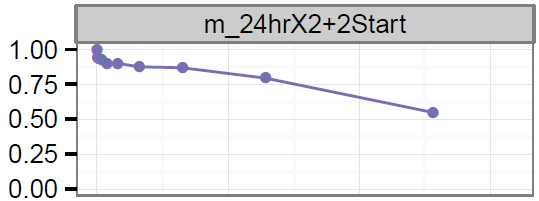 Days
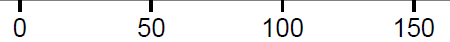 Days
Survived(i)/Returned(i)
Interference Effect was Statistically Significant
Findings
Spaced Repetition
Yes, participants did remember multiple PAO stories!
Winning Schedule: 12hrX1.5

Mnemonics
Short Term: Benefit is statistically significant
Long Term: Rehearsal schedule was only significant factor

Interference
Benefit: Memorize one story at a time
Future Work: Causes of interference
33
The Follow Up Survey: Dropped Participants
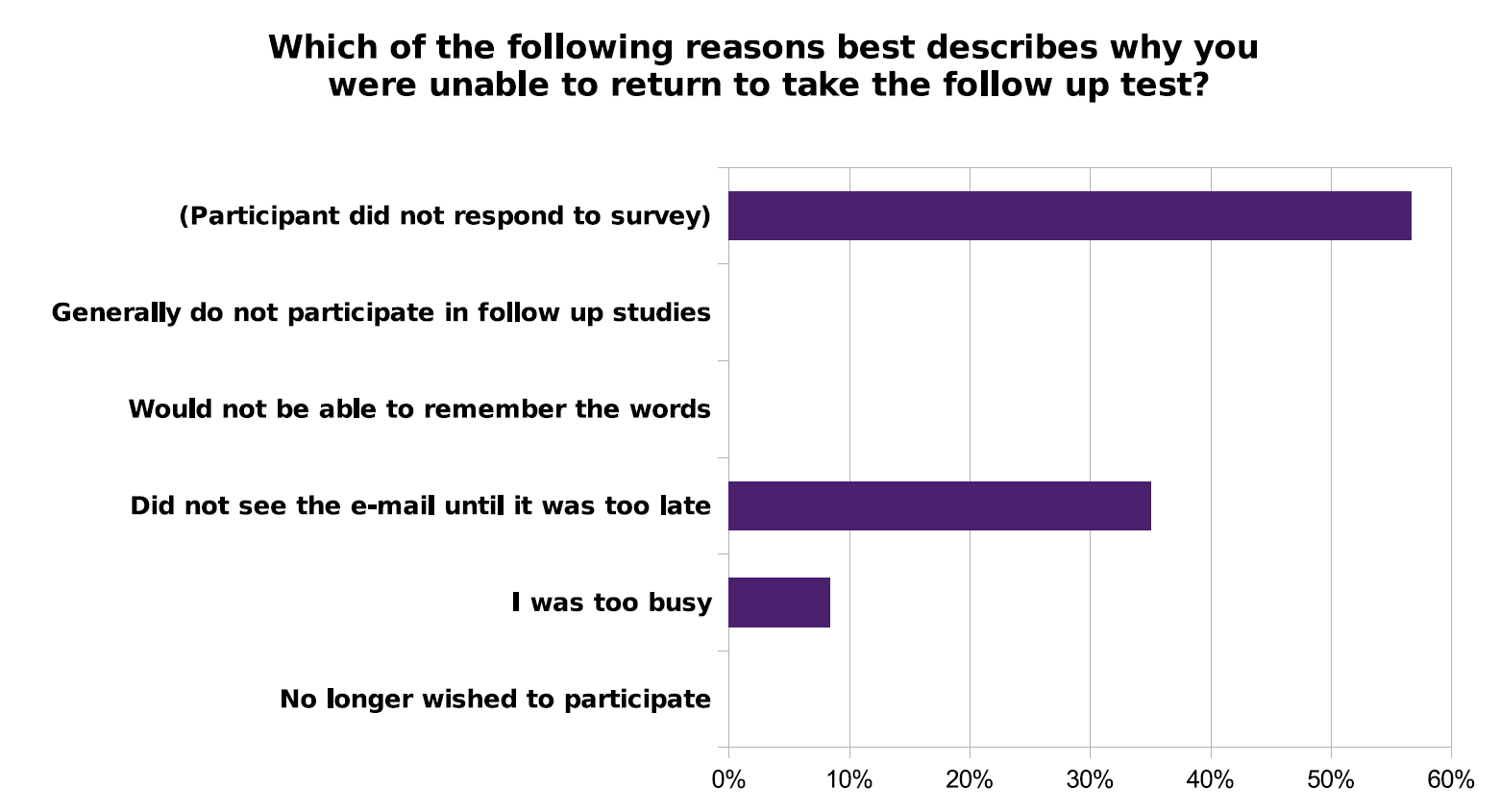 No participant self-reported that they didn’t return because the stories were too difficult to memorize.
34
Limitations
The follow up survey
Only conducted among 61 participants not return to the first rehearsal

There is only one experiment (t_24hrX2+2Start) for text group.

Assumption
Users not to participate the flow up survey  not because the users cannot remember the story.
35
Conclusion
Spaced Repetition and Mnemonics Enable Recall of Multiple Strong Passwords
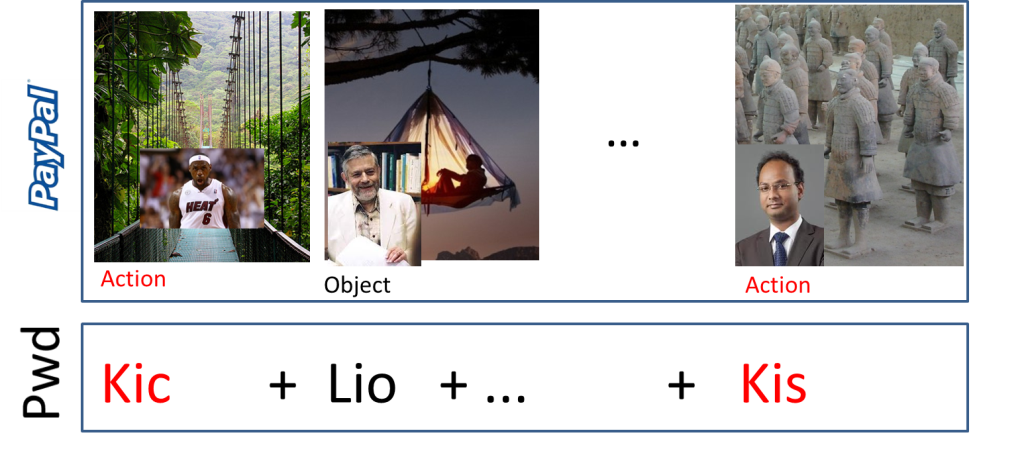 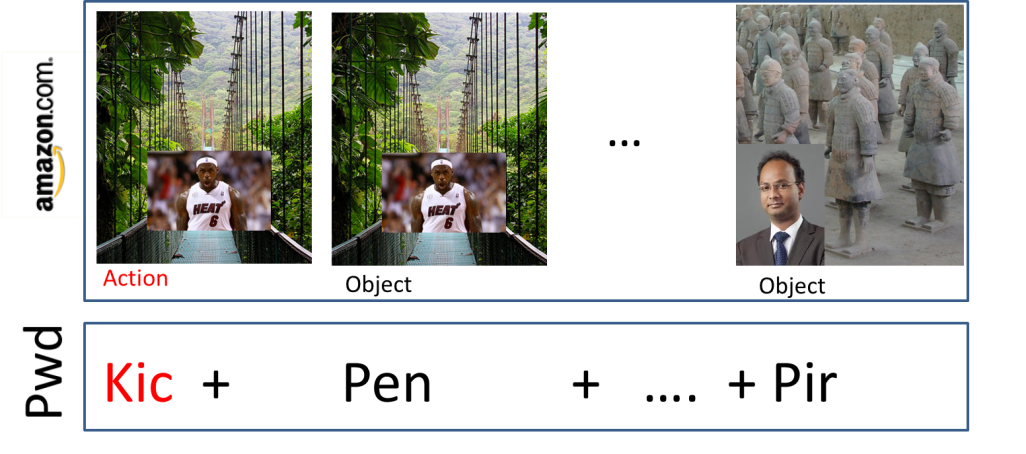 …
…
36
Quiz
What are the two phases of the user study?

Why the authors performed a follow up survey?

According to the results of the user study,  which rehearsal schedule performs the best?